Università degli Studi Mediterranea di Reggio Calabria

Laurea Magistrale in Architettura LM-4                        
 a.a. 2018-2019
Corso di ESTIMO    				      8 cfu  (ssd Icar 22)

Presentazione corso
Docenti
prof. Francesco Calabrò        corso A
prof. Lucia Della Spina		    corso B
Reggio Calabria, 1 ottobre 2018
Presentazione
L’obiettivo del corso è di fornire allo studente i principi e gli strumenti grazie ai quali concorrere alla “qualità” dei processi di pianificazione, programmazione e progettazione.

La disciplina dell’Estimo, fornisce gli strumenti metodologici in grado di  affrontare le diverse implicazioni valutative che riguardano i processi di trasformazione del territorio e dell’ambiente.

Le metodologie valutative acquisite dovranno essere necessariamente sviluppate parallelamente e integrate nel processo di sviluppo del programma e del progetto
Risultati di apprendimento attesi
Acquisire competenze economiche di base del mercato immobiliare italiano
Applicare alcuni strumenti e metodi per la valutazione dei beni privati
Impostare uno studio di prefattibilità
Valutare la convenienza di un progetto/piano/programma 
Comprendere il complesso iter di realizzazione delle opere pubbliche
Approfondire aspetti relativi l’esercizio della professione di architetto
OFFERTA FORMATIVA COMPLESSIVA  	         24 cfu
CORSO  base caratterizzante   
  Estimo…................................................................................. 8 cfu
 
 MATERIA a scelta
  Fondamenti di Economia ed Estimo ........................................6 cfu
   Valutazione Economica di piani, programmi e progetti.........6 cfu

TIROCINIO formativo ….....................................................4 cfu
  Spin-off UrbanLab

TESI di Laurea…..............................................................................
ARTICOLAZIONE PROGRAMMA
Il programma di  ESTIMO è articolato in due parti:

I semestre
affronterà i fondamenti dell’attività di stima e di valutazione in rapporto alla domanda che viene espressa dalla committenza pubblica e privata 

II semestre
si concentra sugli strumenti metodologici  necessari per affrontare i problemi legati alla verifica della convenienza, fattibilità  e sostenibilità di piani, programmi e progetti
Il percorso didattico
Il PERCORSO DIDATTICO si articola su due livelli: 

 Lezioni frontali (ore 11.30-13.30)
Le lezioni potranno avere carattere tradizionale oppure potranno    avere natura di evento particolare (ad esempio convegno/seminario)  


Attività seminariali (ore 15.00-19.30) in aula con i docenti e i tutor
Relative allo sviluppo dell’esercitazione
Seminari approfondimento
Discussione consegne intermedie e Revisioni
Le Prove d’esame finali
PROVA A CARATTERE TEORICO E METODOLOGICO
        Scritta (30%) 
Prova a carattere individuale da sostenere in aula
Il superamento della prova scritta consente l’accesso alla prova orale

	Orale (30%) 
Una prova orale  individuale ha come scopo la discussione delle conoscenze acquisite nel corso 

2. 	PROVA A CARATTERE APPLICATIVO 
        Esercitazione (40%)
Una discussione sui risultati finali
L’esercitazione pesa per il 40% della valutazione complessiva dell’esame
ESERCITAZIONE
L’esercitazione può essere sviluppata singolarmente o in gruppo
I gruppi possono essere formati al massimo da tre studenti
Resta comunque inteso che la discussione dell’elaborato finale ha carattere individuale
Durante il corso sono previste consegne intermedie per la verifica della frequenza attiva al corso.
TEMA ESERCITAZIONE
LA VALUTAZIONE ECONOMICA NELLA PIANIFICAZIONE STRATEGICA
PER LA VALORIZZAZIONE DI BENI PUBBLICI INUTILIZZATI
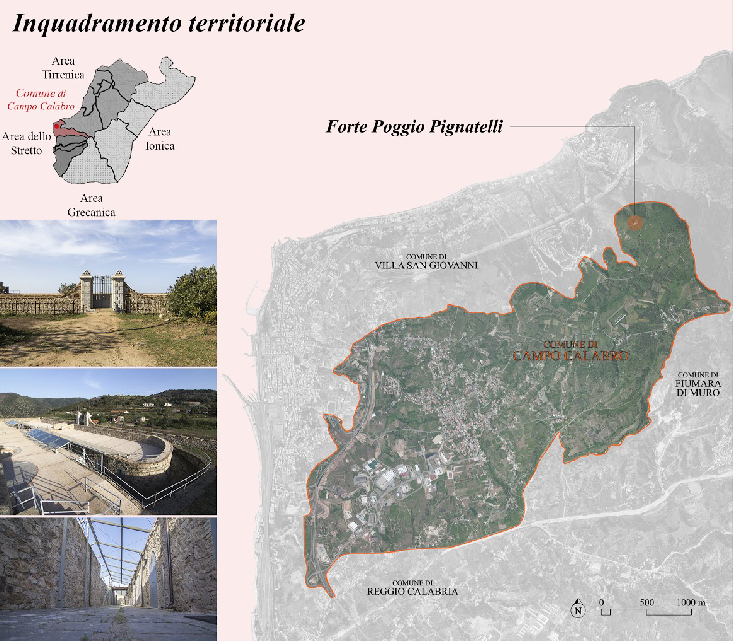 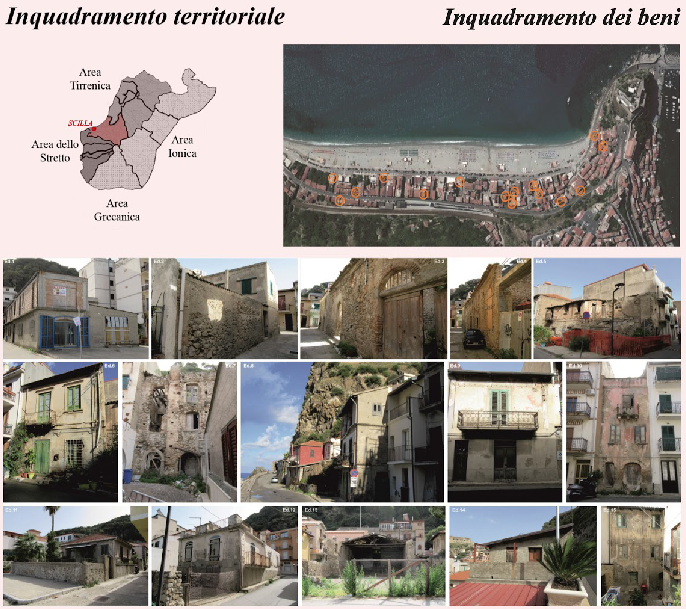 2
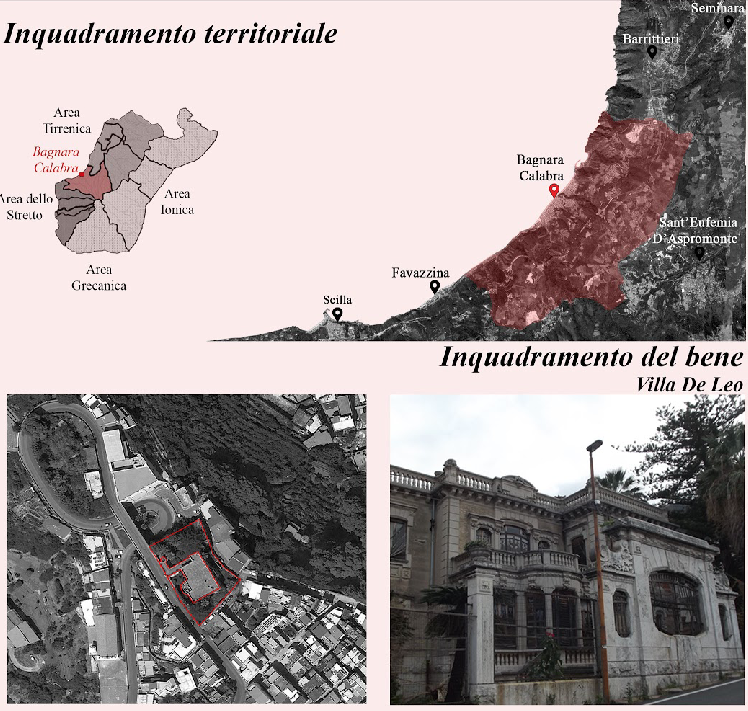 3
1
ESERCITAZIONE: elenco COMUNI
Provincia RC
Campo Calabro, Fiumara, San Roberto, Scilla, Bagnara Calabra, Sant'Eufemia d'Aspromonte, Melicuccà, Seminara, Rizziconi, Gioia Tauro, Rosarno, Candidoni
 
Provincia VV
Nicotera, San Calogero, Mileto, Ionadi, San Costantino Calabro, San Gregorio D'Ippona, Vibo Valentia, Stefanaconi, Sant'Onofrio, Maierato, Pizzo, Francavilla Angitola
 
Provincia CZ
Curinga, San Pietro a Maida, Lamezia Terme, Conflenti, Martirano
 
Provincia CS
Altilia, Grimaldi, Malito, Belsito, Paterno Calabro, Santo Stefano di Rogliano, Mangone, Figline Vegliaturo, Piane Crati, Cosenza, Rende, Montalto Uffugo, Lattarico, Torano Castello, Bisignano, San Marco Argentano, Tarsia, Roggiano Gravina, Altomonte, San Lorenzo Del Vallo, Castrovillari, Saracena, Morano Calabro
ESERCITAZIONE: scelta COMUNI
Strumenti didattici
Informazioni  e news
http://www.laborest.unirc.it/didattica/
 
Gli approfondimenti on line: Il materiale didattico e le indicazioni bibliografiche generali e specifiche sono messe a disposizione direttamente dai docenti  e saranno disponibili sul sito LaborEst: http://www.laborest.unirc.it/didattica/

Iscrizioni e Comunicazioni con  docenti/tutor
La mail ufficiale del corso è: estimounirc@libero.it  

 Ricevimento Docenti:  
Lunedì prima dell’inizio della lezione 
Da concordare preventivamente per appuntamento, inviando una via email al docente di riferimento: lucia.dellaspina@unirc.it   francesco.calabro@unirc.it
I servizi web di supporto al corso
L’offerta di servizi integrativi sul web si articola in tre moduli:

Le comunicazioni
Sul sito LaborEst: http://www.laborest.unirc.it/didattica/ è possibile trovare tutte le informazioni relative alle attività didattiche. 
è onere dello studente consultare frequentemente il sito  per tenersi aggiornato su eventi, comunicazioni e variazioni sul programma delle attività didattiche

Gli appunti di lezione 
offrono un quadro degli argomenti e sono corredati da applicazione pratiche 
rappresentano una sintesi degli argomenti e non esauriscono le nozioni richieste allo studente in sede di esame
    
I testi bibliografici di studio dove approfondire  gli argomenti sono quelli indicati sul programma del corso scaricabile dalla pagina docente unirc o in laboratorio multimediale
Iscrizione al corso
1. Compilazione Registration form scaricabile dal sito  http://www.laborest.unirc.it/didattica/ 
2. Invio Registration form a:  estimounirc@libero.it   entro lunedì 9 ottobre
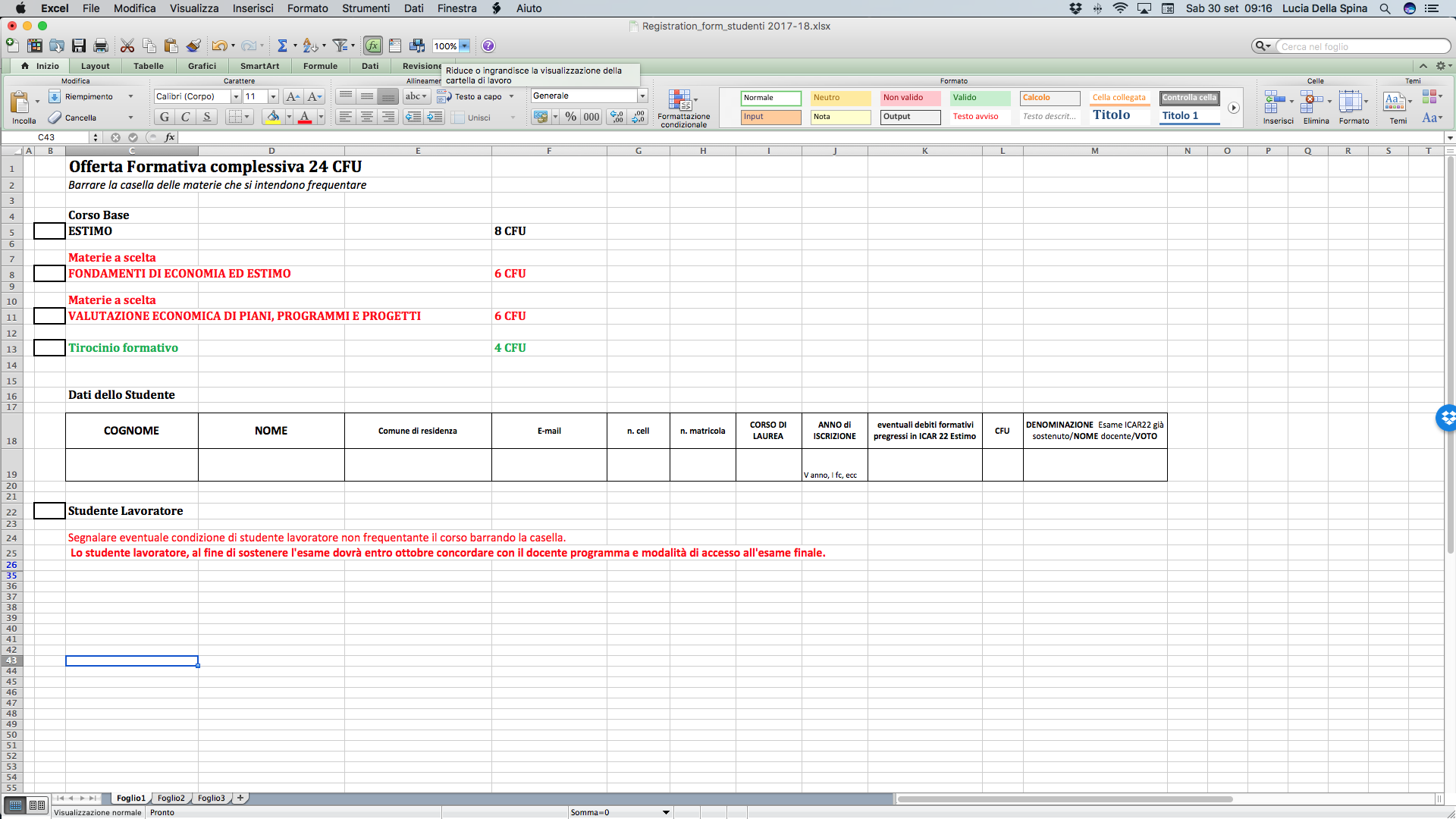